Anna Esselink



Supervisor:
dr. K.A.M. de Bruyn
Standard model
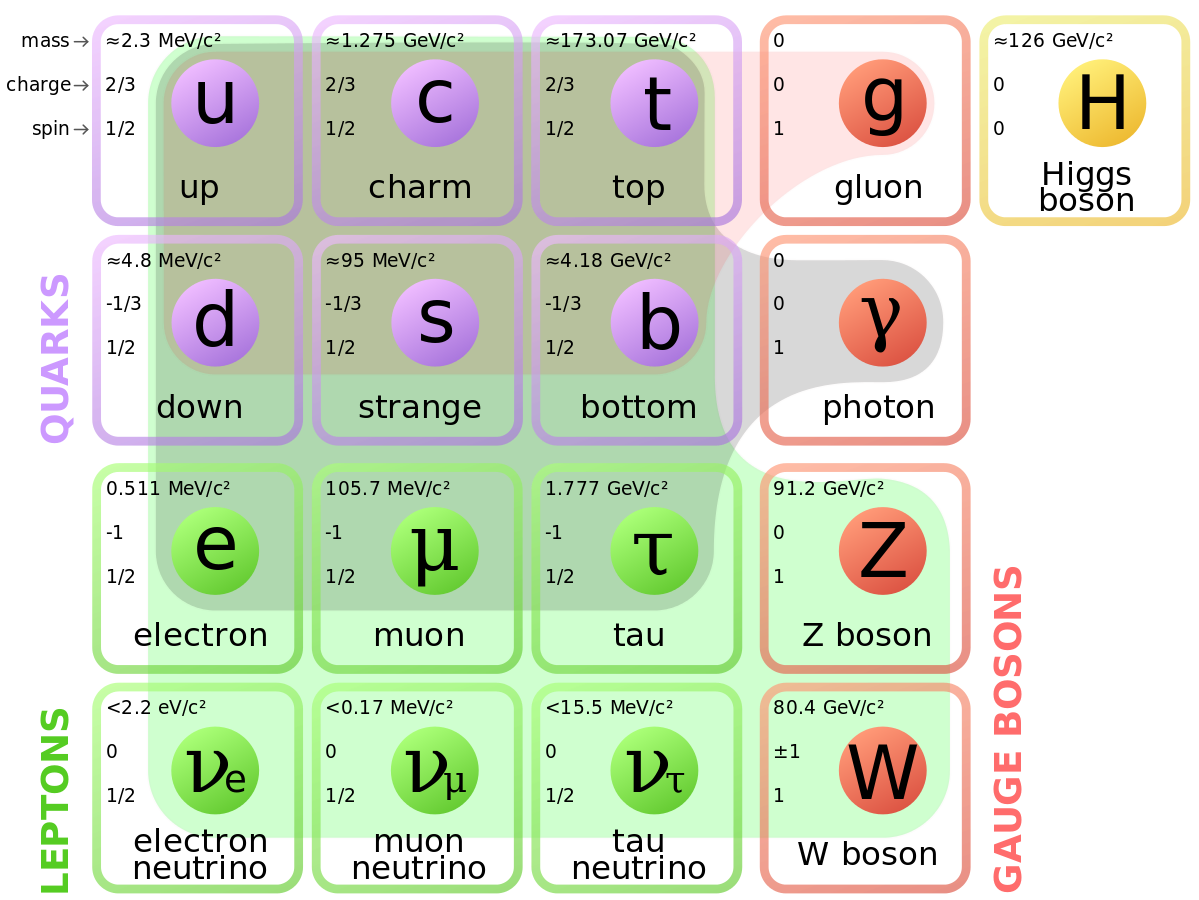 ?
?
?
?
?
?
Shortcomings of the Standard Model (SM)
Does not consider gravity
Matter-antimatter asymmetry
Nature of dark matter and dark energy
Neutrino masses
… and much more
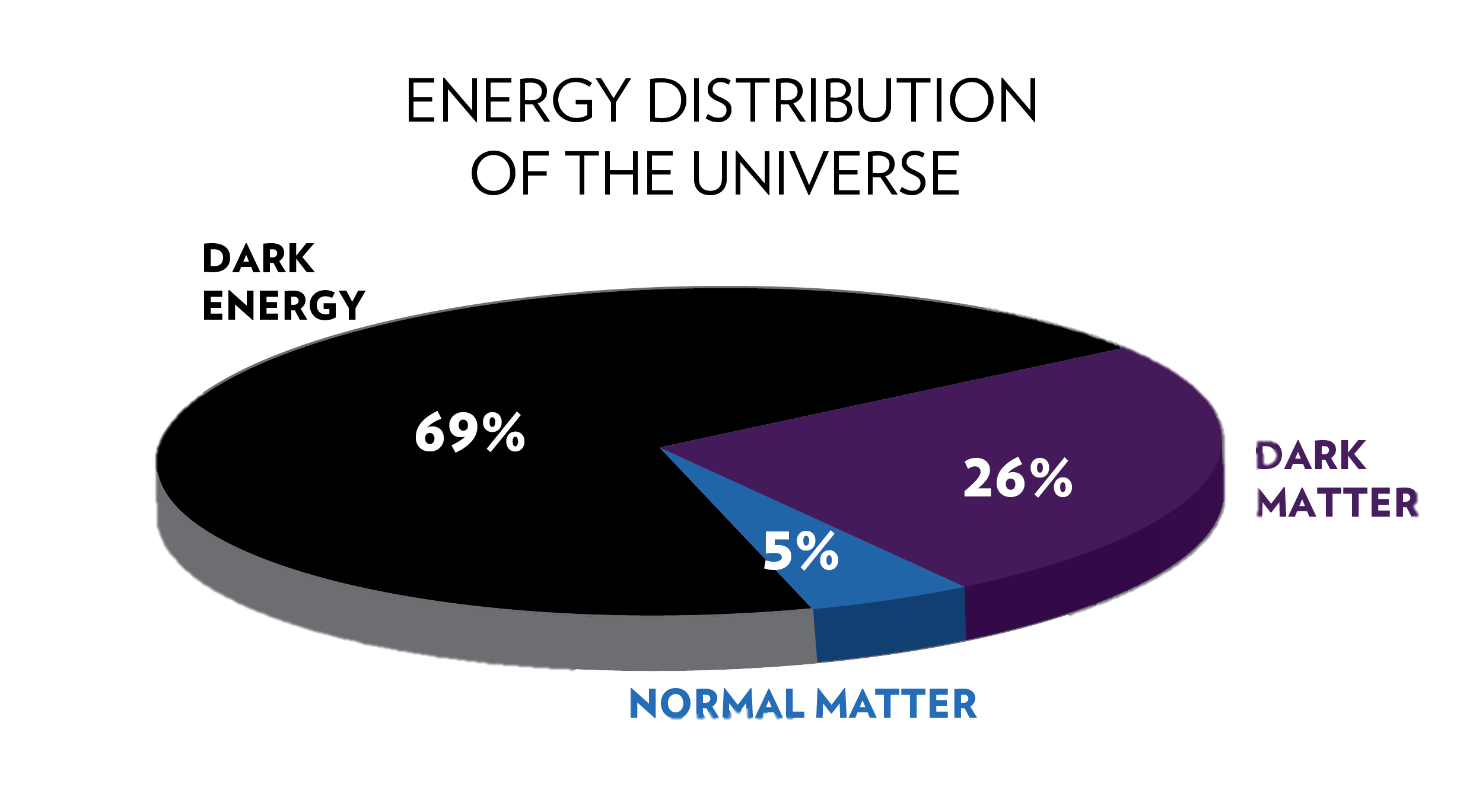 Physconomics [2]
[Speaker Notes: Maybe highlight flavour physics more instead of only general stuff]
Search for physics beyond the Standard Model
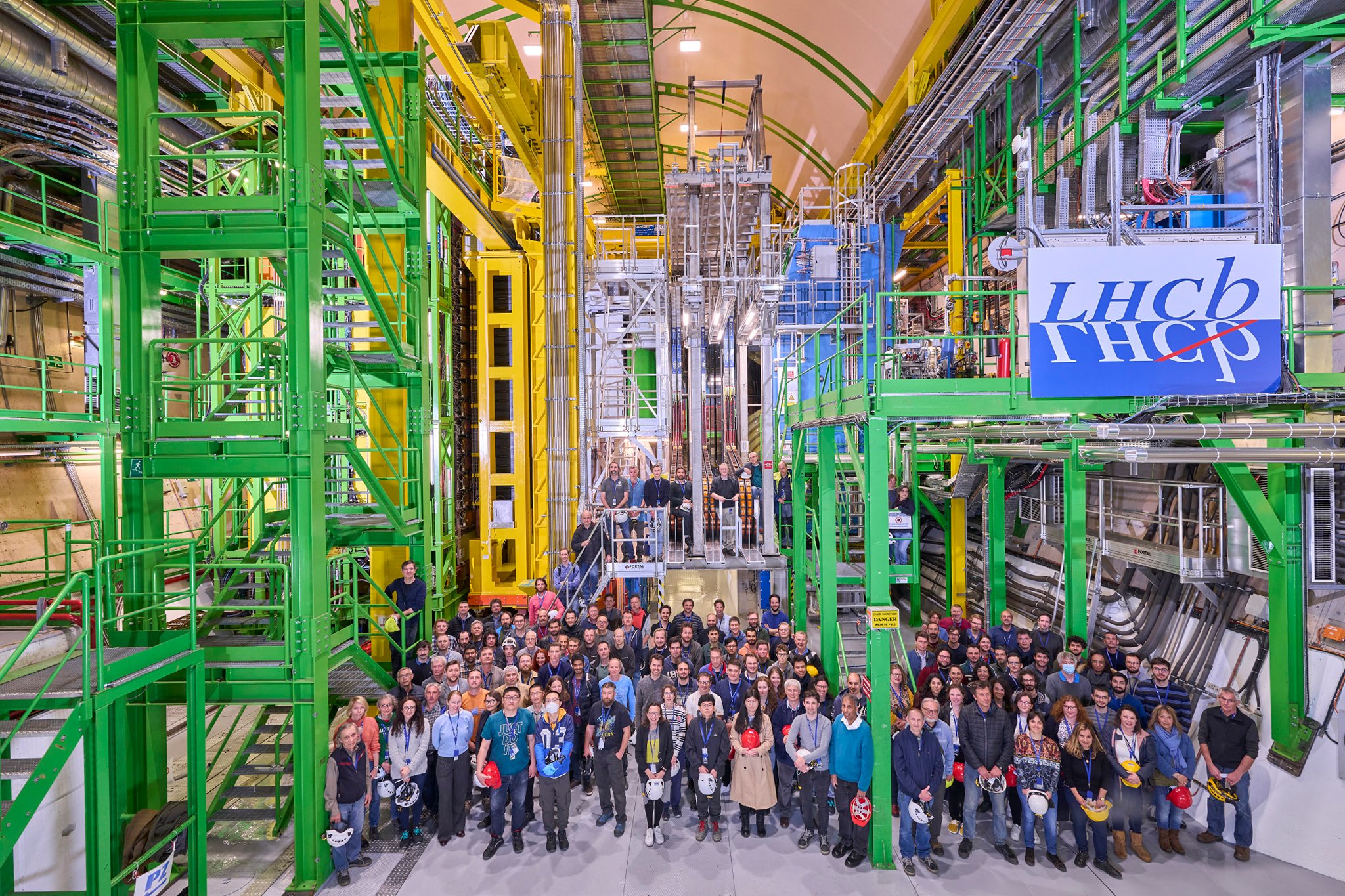 @LHCb experiment at CERN [3]
[Speaker Notes: Strength of flavour physics: many observables, many measurements]
B meson decays
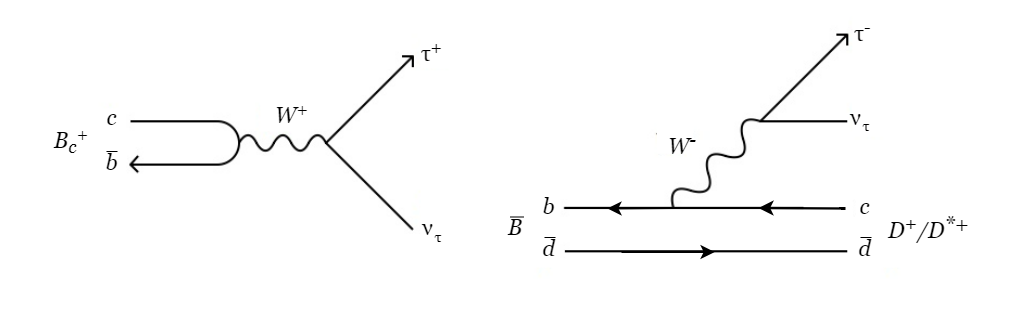 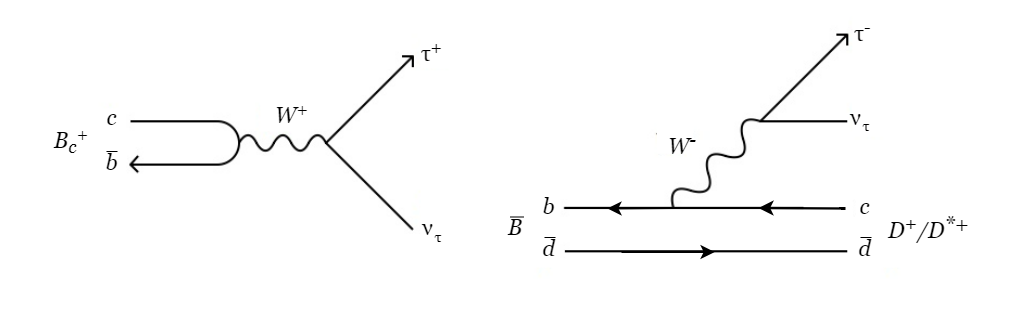 Full theory to weak effective theory
Full SM theory of weak interactions
Very complex & computationally challenging
Effective Field Theory:
Removes dependence on higher energy scales
Full theory to weak effective theory
Full SM theory
Weak effective theory
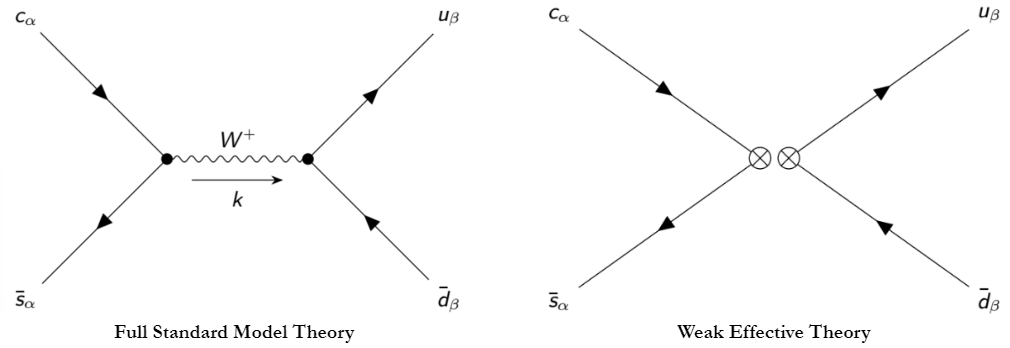 W boson exchange
Local 4-fermion interaction
Full theory to weak effective theory
Operator Product Expansion


Separation of :
long-distance/low energy physics (      Operators) 
short-distance/high energy physics  (      Wilson coefficients)
Search for New Physics  constrain
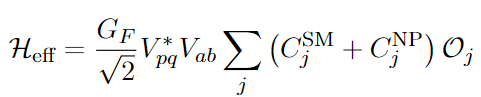 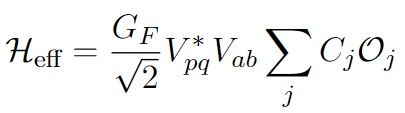 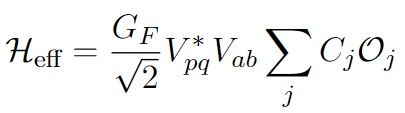 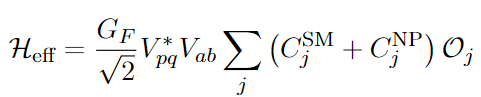 Theoretical Framework & Method
By Fleischer et. al. [4]
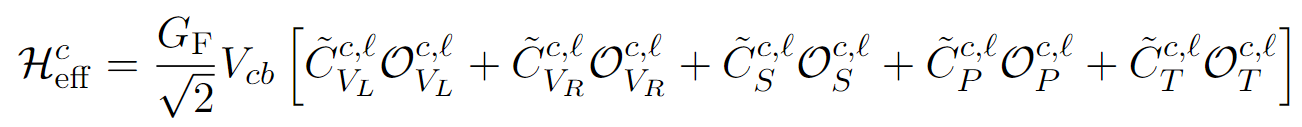 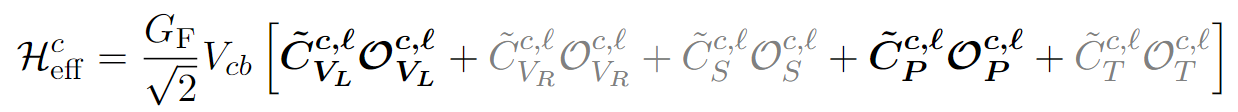 Advantages
Combines experimental data
Show allowed interactions
Model independent

Disadvantages
Many coefficients  selection required
Determining significance of components difficult
Underlying theory remains unknown
Observables
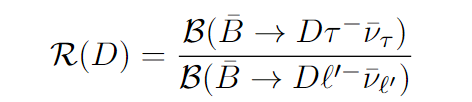 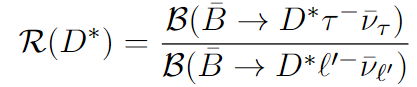 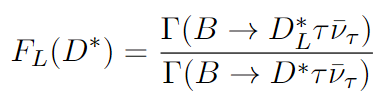 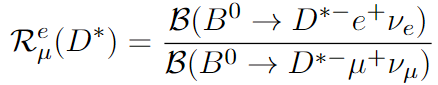 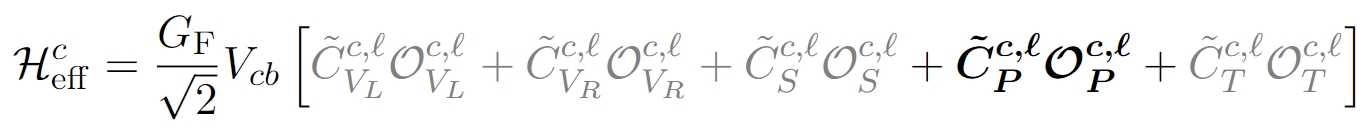 Constraints on NP Pseudoscalar Coefficients
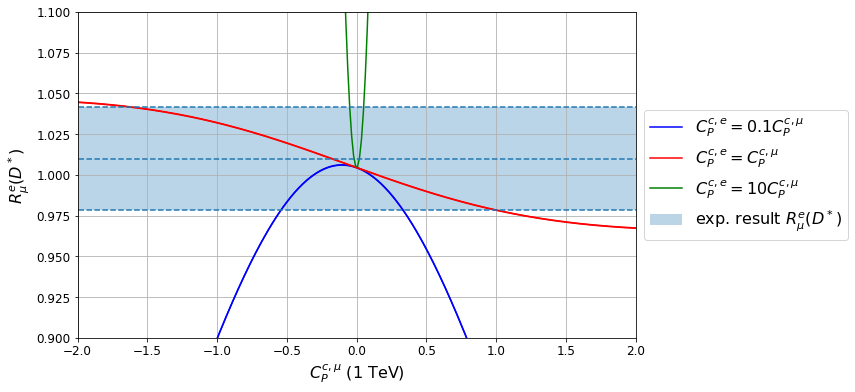 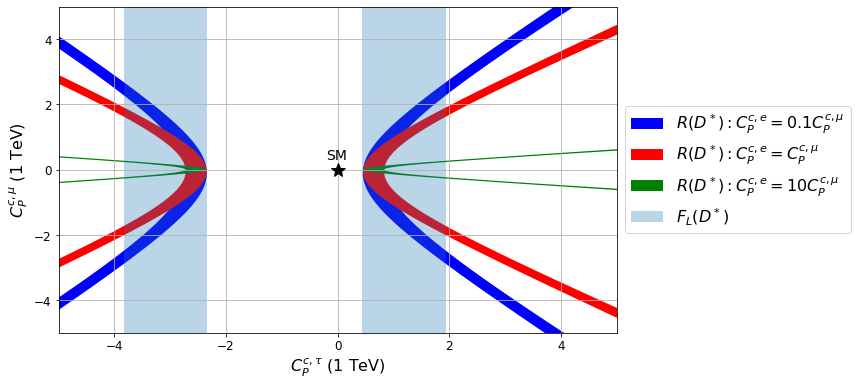 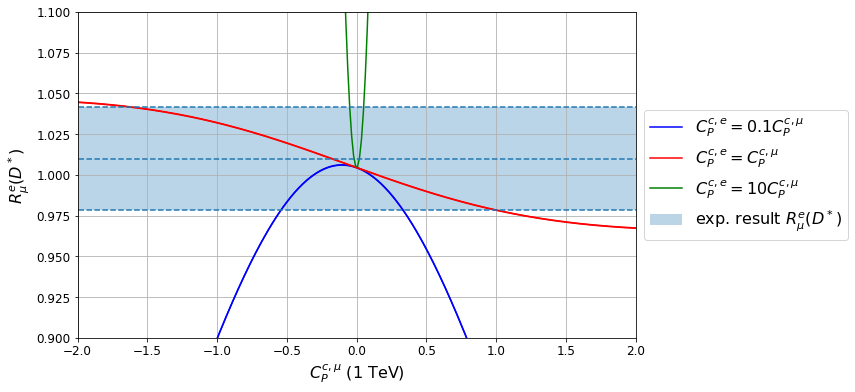 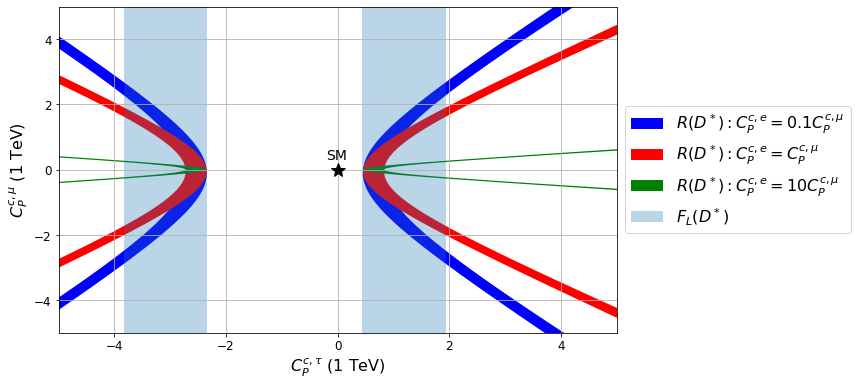 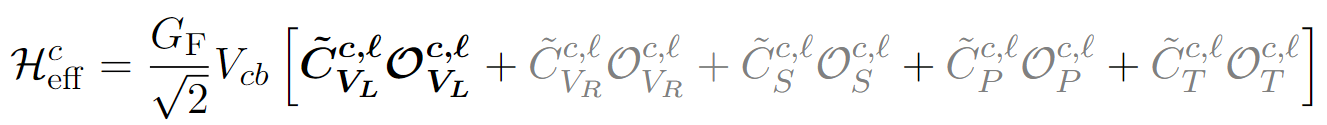 Constraints on NP LH-vector Coefficients
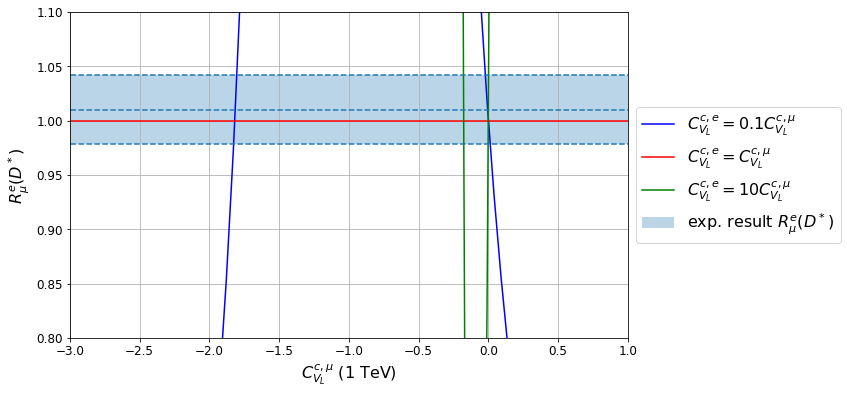 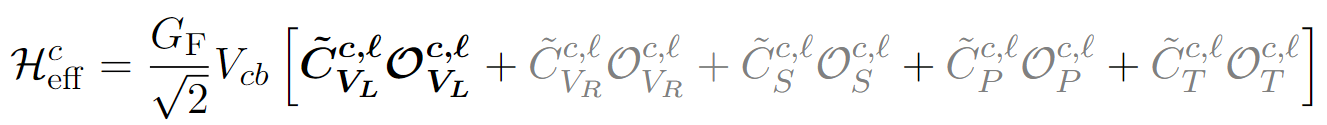 Constraints on NP LH-vector Coefficients
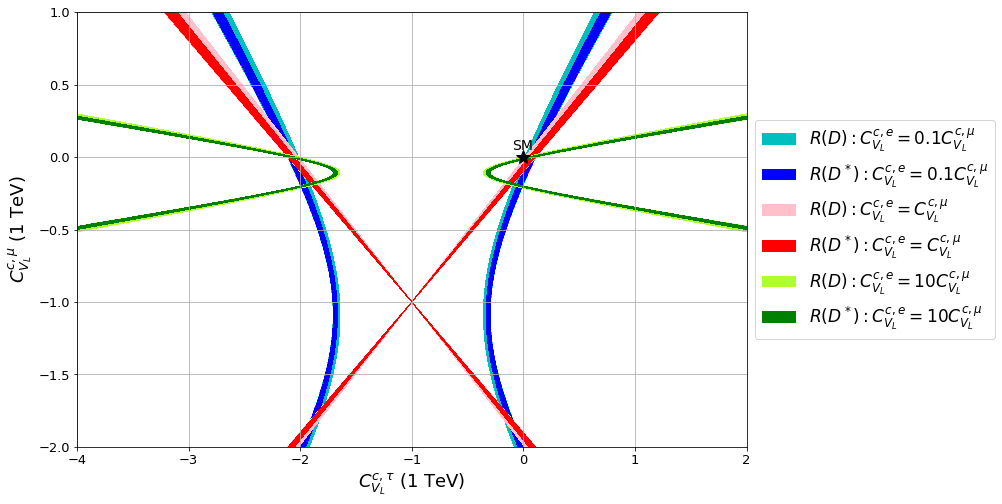 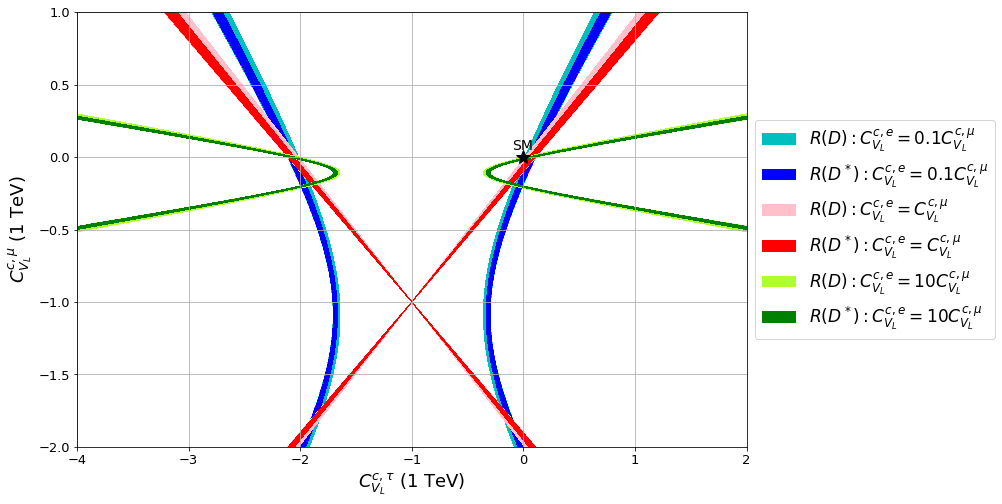 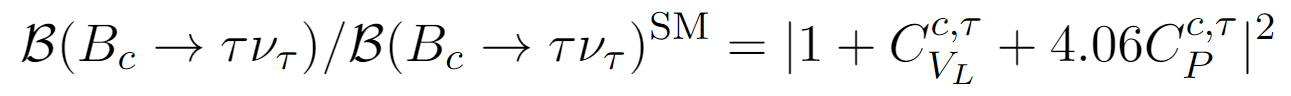 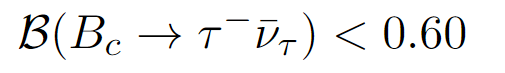 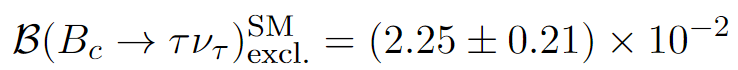 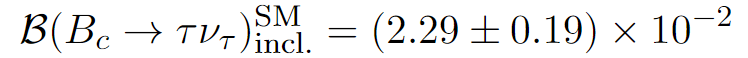 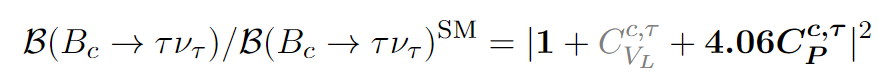 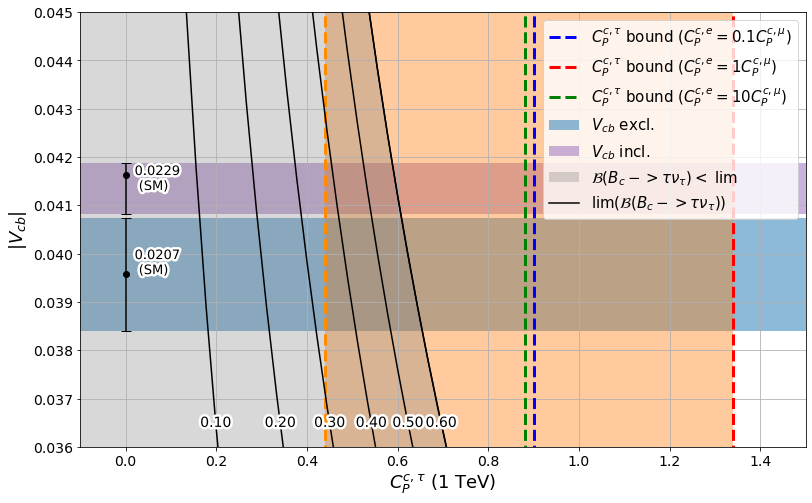 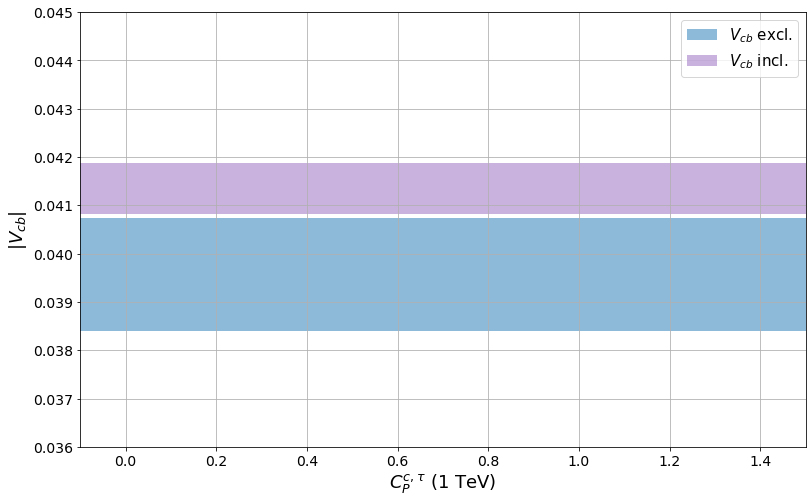 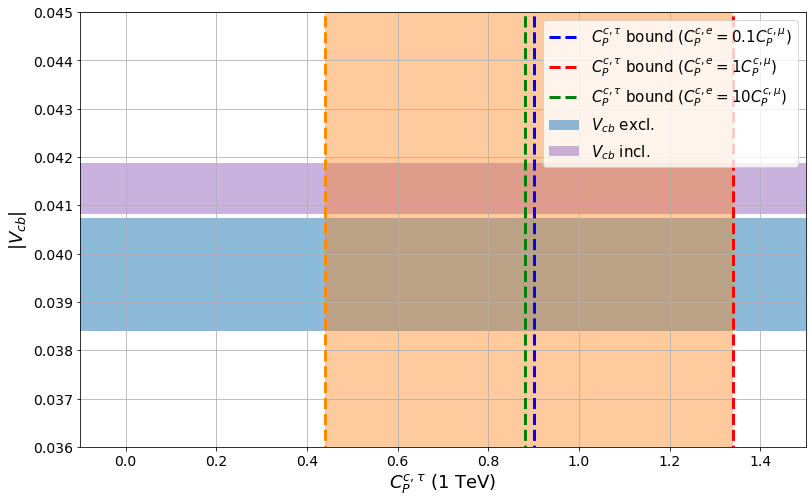 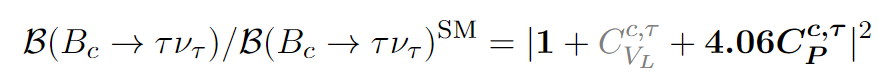 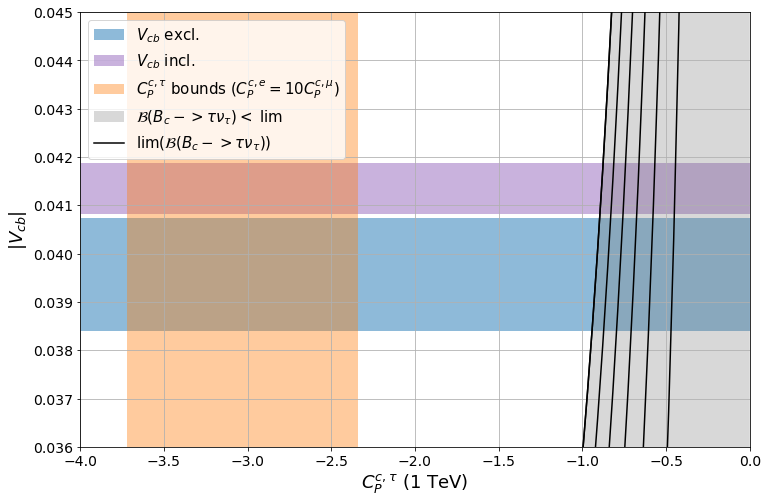 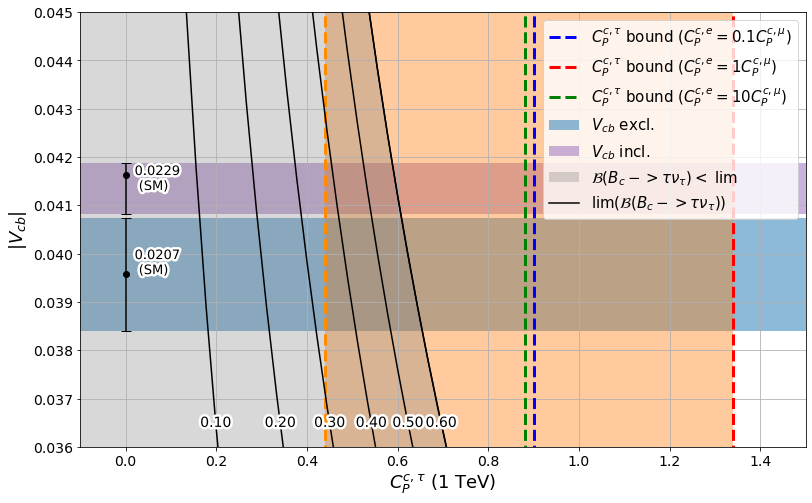 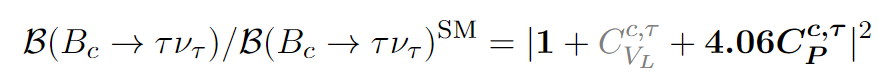 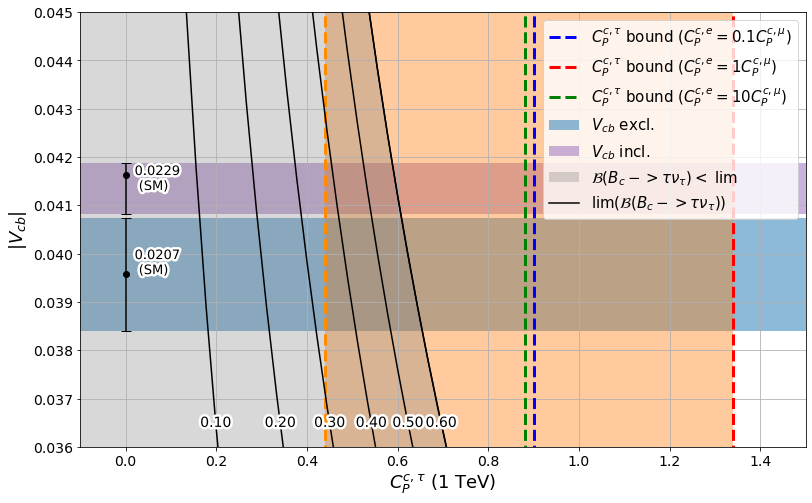 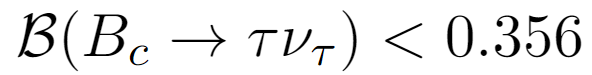 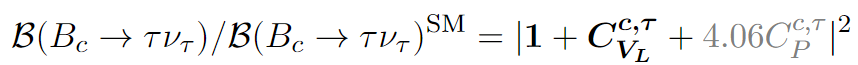 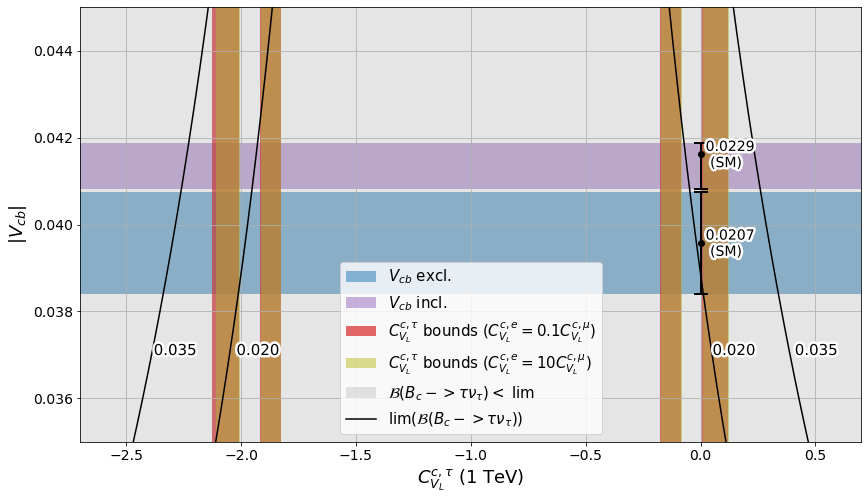 Summary
References
[1]   M. Cush, “Standard model of elementary particles,” Wikimedia Commons, Sep. 17, 2019. https://commons.wikimedia.org/wiki/File:Standard_Model_of_Elementary_Particles.svg#/media/File:Standard_Model_of_Elementary_Particles_modified_version.svg (accessed Jun. 28, 2023).
[2]   physconomics, “What is Dark Energy and Dark Matter?,” physconomics, Jun. 10, 2018. https://physconomic.wordpress.com/2018/06/10/what-is-dark-energy-and-dark-matter/
[3]   L. Shchutska and O. Schneider, “Lepton universality restored,” actu.epfl.ch, Dec. 20, 2022. https://actu.epfl.ch/news/lepton-universality-restored/ (accessed Jun. 28, 2023).
[4]   R. C. Fleischer, R. Jaarsma, and G. Tetlalmatzi-Xolocotzi, “Mapping out the space for new physics with leptonic and semileptonic $$B_{(c)}$$ decays,” Eur. Phys. J. C, vol. 81, no. 7, Jul. 2021, doi: https://doi.org/10.1140/epjc/s10052-021-09419-8.
Full theory to weak effective theory
Hamiltonian:
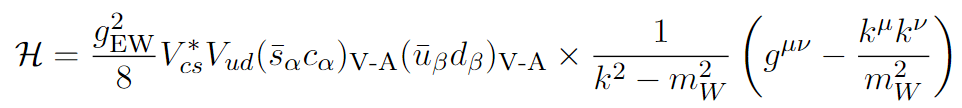 Operator Product Expansion
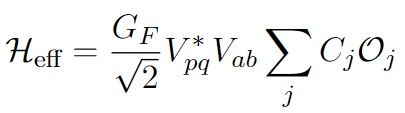 : Operator
: Wilson Coefficient
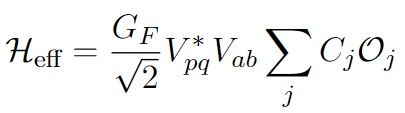 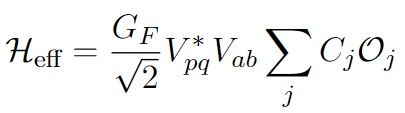 Constraints on NP Scalar Coefficients
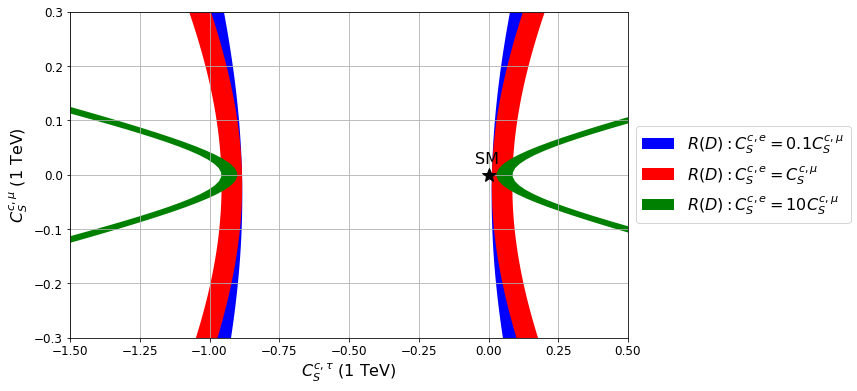 Constraints on NP RH-vector Coefficients
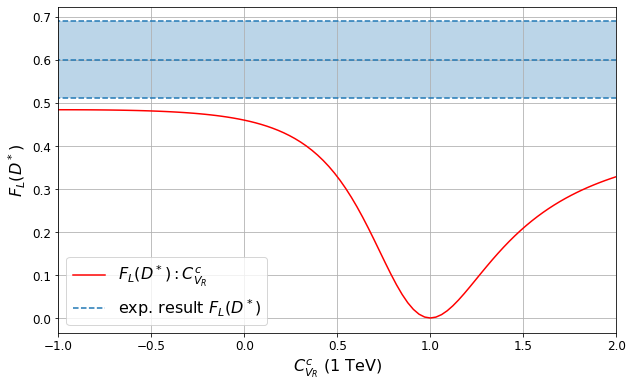 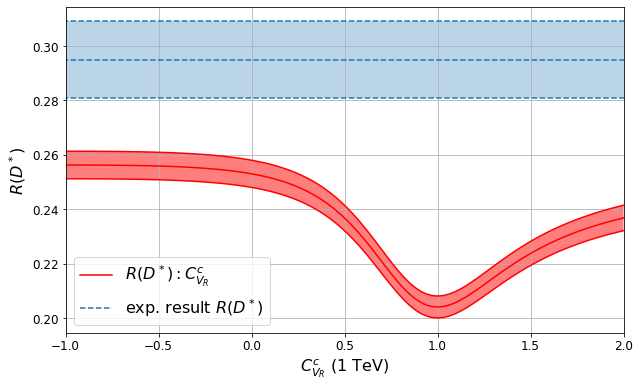 No agreement (at 1σ) with experimental data
Constraints on NP Tensor Coefficients
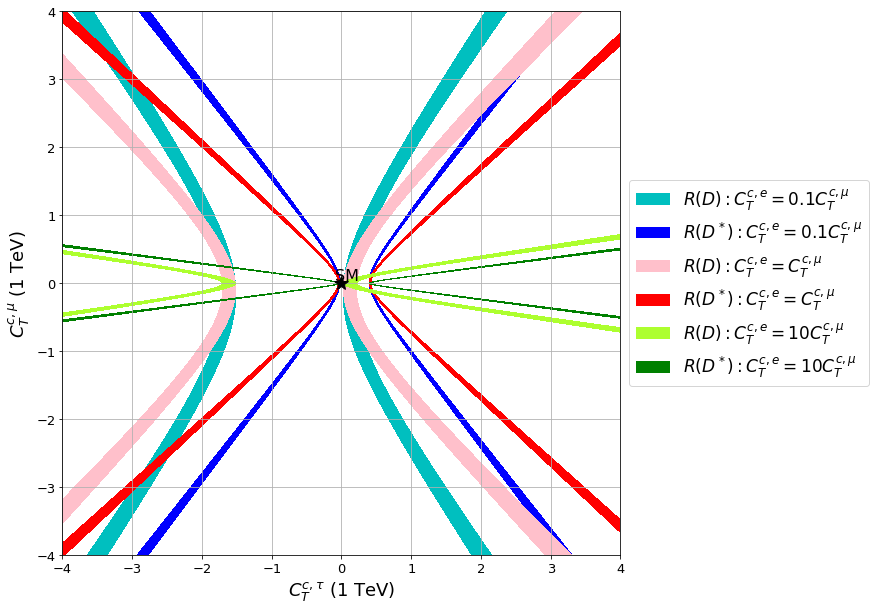 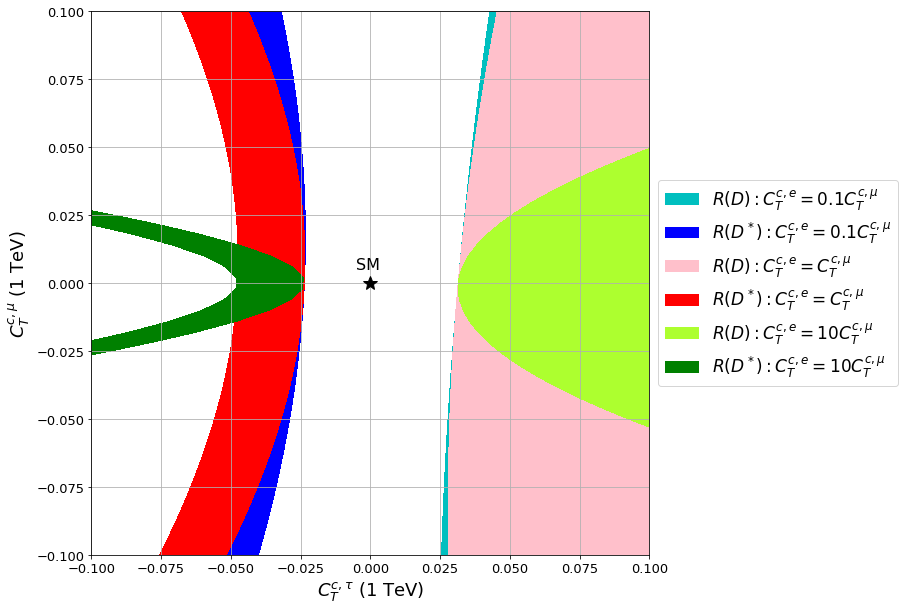 Updated constraints
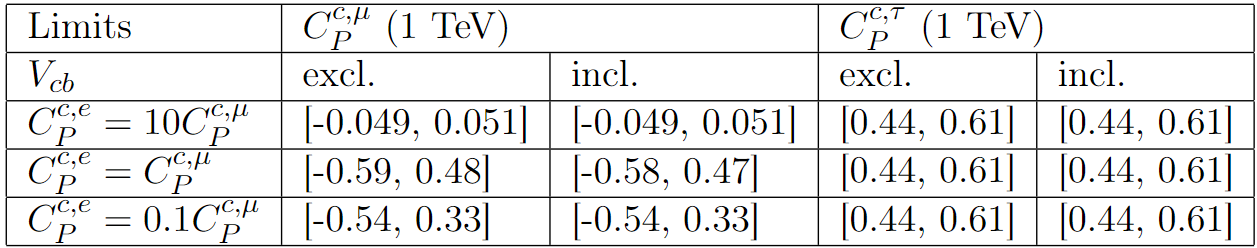 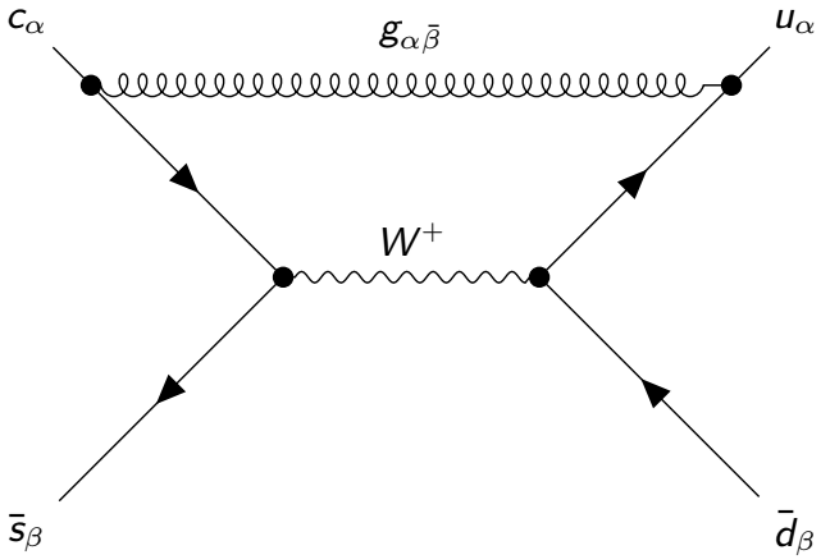 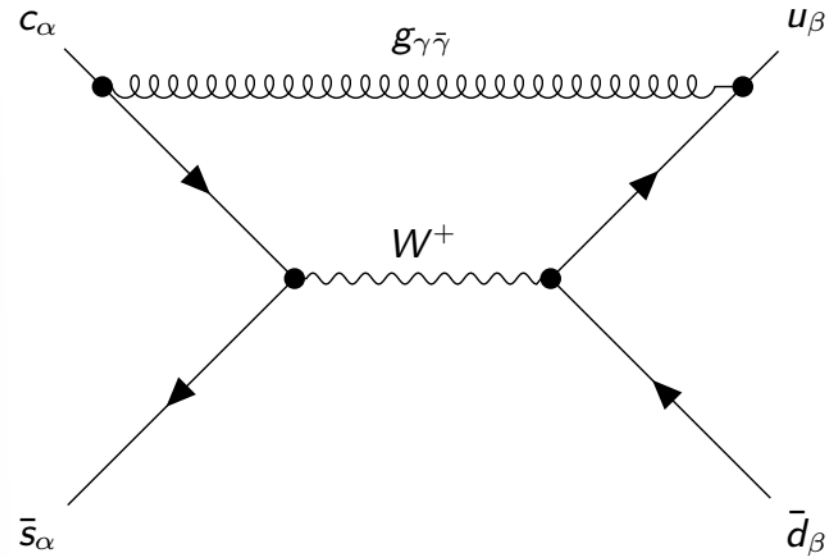 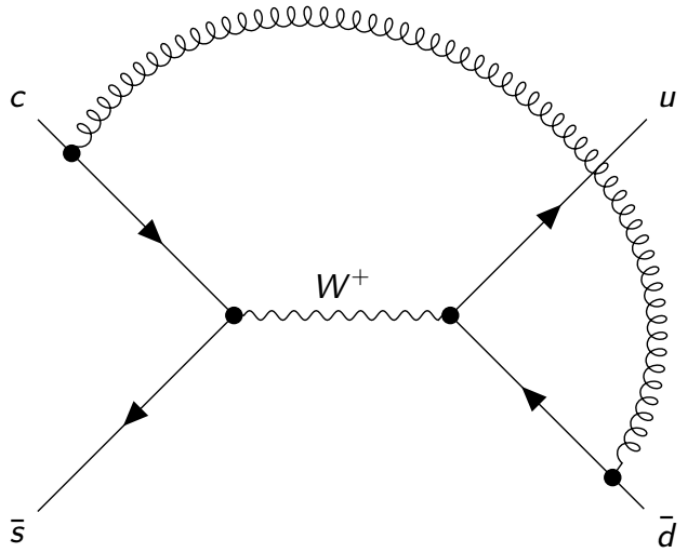 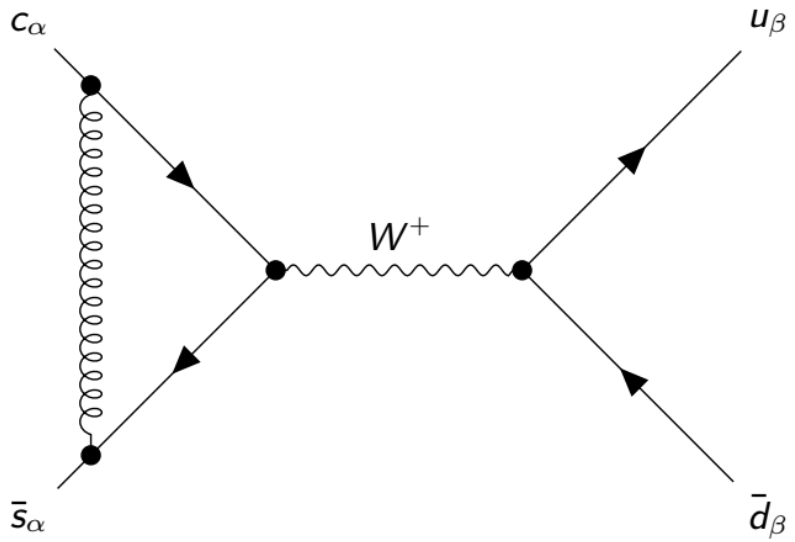 Renormalisation group equation
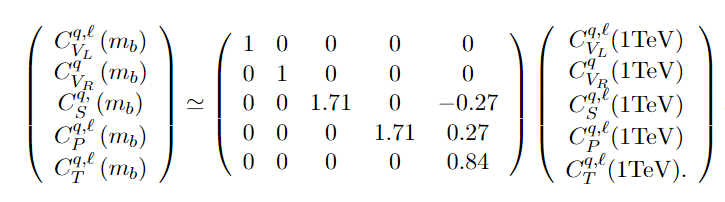 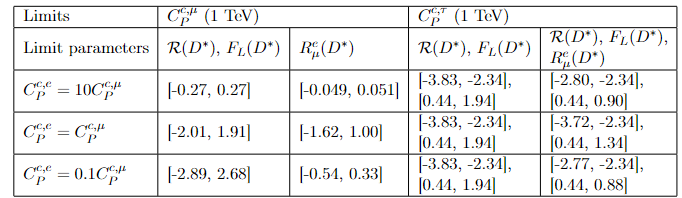